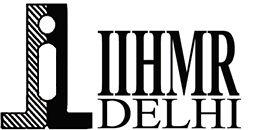 PREVALENCE AND PATTERN OF TOBACCO USE AND ITS ASSOCIATION WITH PERCEIVED STRESS AMONG YOUNG ADULTS IN INDIAORGANIZATION: IIHMR DELHIPresented by: Dr. Poornima Khuranaroll no.-pg/22/073
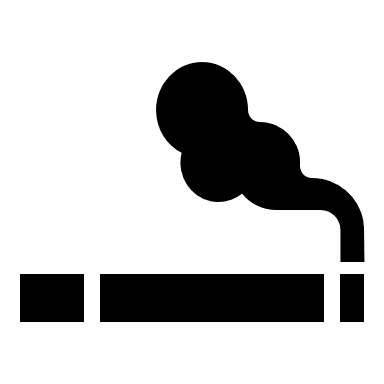 Faculty mentor (iihmr Delhi): dr. rupsa Banerjee
MENTOR APPROVAL
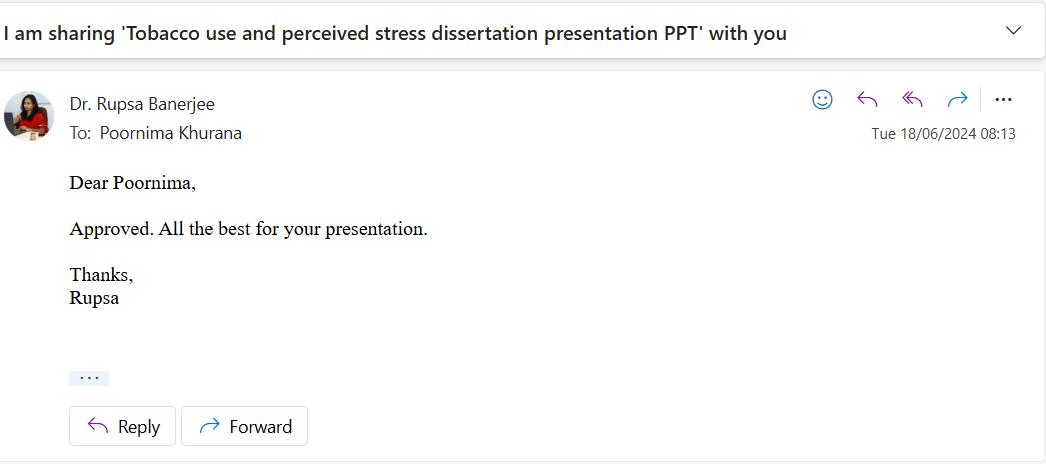 2
INTRODUCTION
Tobacco use worldwide has been on the rise, more so recently, with the advent of e-cigarettes and vapes with time, including in India.
It’s use among the population is known to be one of the contributors to causing non-communicable diseases like Ischaemic Heart disease, types of cancers, Chronic Respiratory diseases, Diabetes and others (1).
42.4% of men, 14.2% of women and 28.6% (266.8 million) of all adults currently use tobacco (smoked and/or smokeless tobacco) in India (2).
It is known to be associated with various determinants like internet usage, physical activity and perceived stress, especially among young adults. Some of these have been investigated in previous studies (3).
Studies from India investigating the association of tobacco use and perceived stress among young adults are hitherto very few. Our study aims to bridge this gap along with examining the prevalence and patterns of tobacco use among young adults in India.
1. Lakshmi R, Romate J, Rajkumar E, George AJ, Wajid M. Factors influencing tobacco use behaviour initiation – From the perspective of the Capability, Opportunity, Motivation- Behaviour (COM-B) Model. Heliyon. 2023 May 18;9(6):e16385
2. GATS2 (Global Adult Tobacco Survey) Fact Sheet, India, 2016-17
3. Lee A, Lee KS, Park H. Association of the Use of a Heated Tobacco Product with Perceived Stress, Physical Activity, and Internet Use in Korean Adolescents: A 2018 National Survey. Int J Environ Res Public Health. 2019 Mar;16(6):965
3
OBJECTIVES OF THE STUDY
4
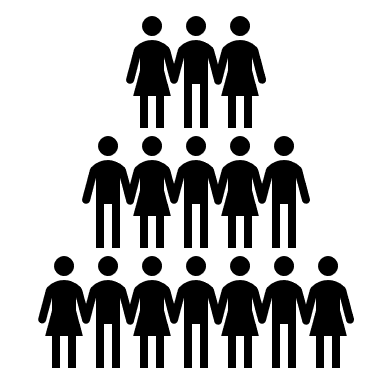 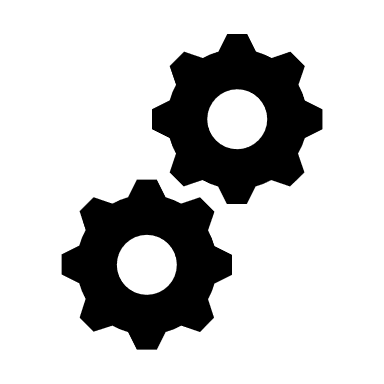 MATERIALS AND METHODS
5
*according to GATS 2016-17 report
6
RESULTS: characteristics of study subjects
7
RESULTS: characteristics of study subjects
8
RESULTS: PREVALENCE AND PATTERNS OF TOBACCO USE
Most commonly used tobacco products (N=87)
Prevalence of tobacco use
Mean age at initiation of tobacco use = 20.71 years
9
10
11
RESULTS: ASSOCIATION BETWEEN RESPONDENT CHARACTERISTICS AND TOBACCO USE
12
ASSOCIATION BETWEEN RESPONDENT CHARACTERISTICS AND TOBACCO USE
13
Regression analysis BETWEEN RESPONDENT CHARACTERISTICS AND TOBACCO USE
Regression analysis was done to adjust for sociodemographic and behavioural covariates. After adjusting, tobacco use was still found to be significantly associated with alcohol consumption (p=0.000), if the participants knew of family/friends who smoked (p=0.006) and with the gender of the respondent (p=0.016).
14
CONCLUSION
Prevalence of tobacco use among our study population was found to be 25.7%. 
Most respondents reported using tobacco while meeting specific friends/colleagues (57.47%) and during specific events like social gatherings, vacations, or other social events (70.11%).
We found that tobacco use was significantly higher among those who consumed alcohol, working professionals, males, among respondents aged 24-30 years and among those respondents who had family/friends who smoked.
No significant association was found between perceived stress and tobacco use among respondents.
After adjusting for covariates, tobacco use was still found to be significantly higher among males, among respondents having higher alcohol consumption and among respondents having known smokers among their friends/family.
15
Discussion
This study shows that respondents who knew of family/friends who smoked were more likely to smoke themselves. 
 In this study, no association was found between perceived stress and tobacco use among participants, as opposed to previous studies which showed significant association, but in adolescents (3,4).
Since smoking/tobacco use among family members and friends affected the study participants’ tendency to use tobacco, it is imperative to take action to ensure that this is reduced. It is also necessary to take steps in reducing alcohol consumption which was seen to be very strongly associated with tobacco use among young adults in our study.
Further studies on larger samples are recommended.
3. Lee A, Lee KS, Park H. Association of the Use of a Heated Tobacco Product with Perceived Stress, Physical Activity, and Internet Use in Korean Adolescents: A 2018 National Survey. Int J Environ Res Public Health. 2019 Mar;16(6):965
4. Leventhal AM, Urman R, Barrington-Trimis JL, Goldenson NI, Gallegos K, Chou CP, et al. Perceived Stress and Poly-Tobacco Product Use Across Adolescence: Patterns of Association and Gender Differences. J Psychiatr Res. 2017 Nov;94:172–9.
16
References
Lakshmi R, Romate J, Rajkumar E, George AJ, Wajid M. Factors influencing tobacco use behaviour initiation – From the perspective of the Capability, Opportunity, Motivation- Behaviour (COM-B) Model. Heliyon. 2023 May 18;9(6):e16385. 
GATS2 (Global Adult Tobacco Survey) Fact Sheet, India, 2016-17.
Lee A, Lee KS, Park H. Association of the Use of a Heated Tobacco Product with Perceived Stress, Physical Activity, and Internet Use in Korean Adolescents: A 2018 National Survey. Int J Environ Res Public Health. 2019 Mar;16(6):965.
Leventhal AM, Urman R, Barrington-Trimis JL, Goldenson NI, Gallegos K, Chou CP, et al. Perceived Stress and Poly-Tobacco Product Use Across Adolescence: Patterns of Association and Gender Differences. J Psychiatr Res. 2017 Nov;94:172–9.
17
THANK YOU!
QUESTIONS?